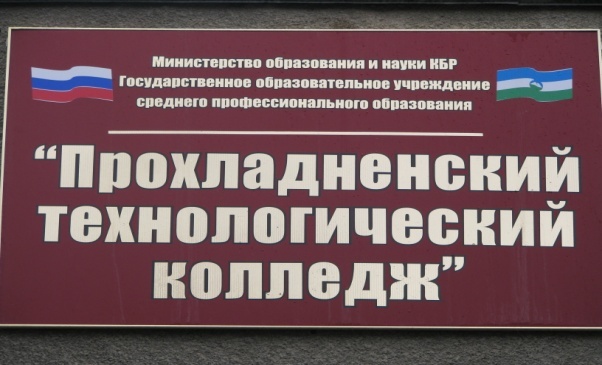 Представляет
Цифровой  ветер - 2
По  страницам  математики …
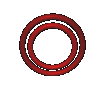 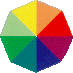 Правила   игры:
Набравшие  за  игру:
70 баллов – «5»
50  баллов – «4»
25 баллов – «3»
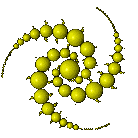 Поощрительный
16  баллов – «3»
О какой науке Цицерон сказал: «Греки изучали её, чтобы познать мир, а римляне -для того, чтобы измерять земельные участки».
1 балл
a) астрономия
c) геометрия
d) тригонометрия
b) арифметика
Какие бывают современные фотоаппараты?
1 балл
a) числовые
с) логарифмические
b) цифровые
d) формульные
Какие числа употребляются при счете?
1 балл
а) природные
с) естесственные
d) искусственные
b) натуральные
Как называют незаинтересованного в конфликте между сторонами, беспристрастного?
1 балл
с) седьмая сторона
а)третья сторона
d) десятая сторона
b)пятая сторона
Какое из этих выражений является синонимом слова "мало"
1 балл
а) куры не клюют
с) кот наплакал
d) ворона накаркала
b) пруд пруди
2 балла
Летописец сообщает, что строительство Успенского Собора в Кремле  велось с помощью  " кружало и  правило". 
К помощи каких инструментов прибегли мастера?
d) лекало и отвес
а) циркуль и линейка
d) отвес и линейка
b) транспортир и циркуль
Как назывался главный труд древнегреческого математика Евклида?
2 балла
а) основы
с) старты
d) истоки
b) начала
Какой раздел математики греки называли " искусством чисел"?
2 балла
а) арифметика
с) вероятность
d) теория чисел
b) алгебра
Как называют верхний угол футбольных ворот?
2 балла
а) десятка
с) пятёрка
b) девятка
d) шестёрка
Под каким псевдонимом выступает на арене главный герой оперетты Кальмана "Принцесса цирка"?
2 балла
а) сэр Игрек
с) лорд  Зет
d) синьор Пи
b) мистер Икс
Петр Первый хорошо знал адицию, субстракцию, мультипликацию и дивизию. 
В его времена эти действия знали далеко не все, и Петр настойчиво заставлял изучать это своих сподвижников. Сейчас это знает каждый школьник.Что  это?
3 балл
а) военные действия
с) математические действия
b) физкультурные  упражнения
d) игровые упражнения
3 балл
Что на Руси раньше называли " ломаными числами"
а) десятичные числа
с) комплексные числа
b) дроби
d) число   π
3 балл
Какими бывают математические неравенства?
а) неточные
с) сердитые
b) нестрогие
d) невоспитанные
3 балл
Закончите русскую пословицу: «Всякому мила своя…»
с) биссектриса
а) высота
b) медиана
d)  сторона
Переведите на русский язык 
греческие слова - моно, ди, поли 
и латинские - уни, би, мульти .
3 балл
а) один, два, три
с) луч, высота, медиана
b) вверх, вниз, прямо
d) один, два, много
4 балла
Как в древнерусском счете называлось число 100 тысяч ?
а) легион
с) полк
b) когорта
d) орда
В каком м/ф главному герою помогло знание техники для борьбы со злыми силами?
4 балла
а) «Маша и медведь»
с) «Алёша Попович и Добрыня Никитич»
d) Ну, погоди!»
b) «Ивашка из дворца пионеров»
Петр Первый издал указ: " Учить всех дворянских детей "цифири и геометрии", а тем, кто не усваивал этих премудростей он запрещал … .
4 балла
а) жениться
с) ходить на балы
d) стричься
b) Покупать обновы
4 балла
Каков девиз фирмы IBM и каждого успешного ученика?
а) «Вперёд!»
с) «Думать!»
b) «Ни шагу назад!»
d) «Действуй!»
4 балла
У греков это натянутая тетива, а у нас?
с) биссектриса
а) катет
b) треугольник
d) гипотенуза
5 баллов
Почему в Египте строители пирамид использовали веревку с 12 узелками?
а) образ треугольника со сторонами 3-4-5
с) образ трапеции со сторонами  2-3-2-5
d) образ квадрата со сторонами  3-3-3-3
b) образ прямоугольника со сторонами 4-2-4-2
5 баллов
Какая страна является родиной арабских цифр?
а) Вавилон
с) Египет
d) Индия
b) Персия
В 7-8 веках нашей эры один ирландский монах изложил способ счета от 0 до1 млн, которым до сих пор пользуются биржевые маклеры на чикагской хлебной бирже. Чем они пользуются?
5 баллов
а) пальцами
с) зёрнами
b) счётами
d) мешками
5 баллов
Какие прилагательные русского языка в математике становятся именами существительными?
а) прямоугольный
с) секущая
b) тетраэдр
d) многоугольная
5 баллов
Какая математическая единица измерения в переводе с латинского обозначает "ступень, шаг, степень"?
а) метр
с) тонна
b) градус
d) литр
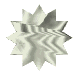 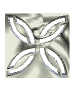 Спасибо
за   хорошую
 игру!
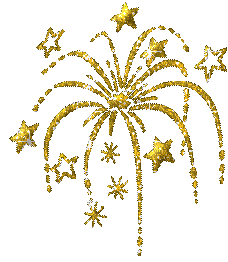